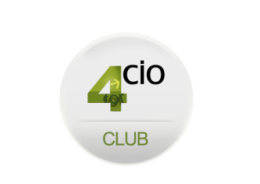 Мероприятия Клуба до конца 2009 г.
Мы подходим к концу этого весьма не плохого года и предлагаем ознакомиться с мероприятиями клуба на оставшиеся месяцы:
Поездка в Израиль
Конференция по ФЗ-152
ИТ Ассамблея
День рождения клуба
Кают компания
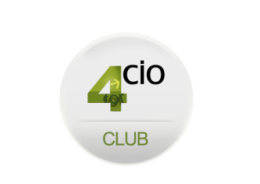 Поездка в Израиль. 1-8 ноября
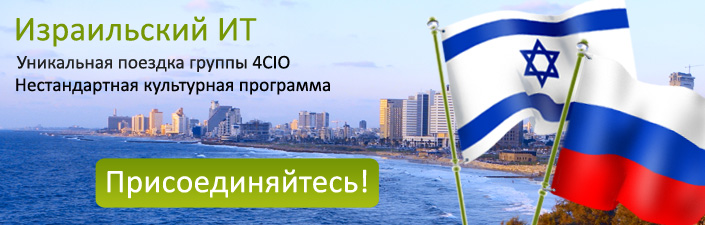 Мы поедем смотреть что есть самого интересного в Израильском ИТ и примеры оригинальных внедрений в Израильские компании. За деловую часть поездки собираемся посетить около 10 компаний.  Например в программе – посещение завода «Intel» и осмотр внедрения в крупном банке.
Будет и культурная часть программы.
Кульминация – слет CIO возле Иерусалима у бедуинов. 3-4 ноября к нам присоединяться еще 5 человек.
В принципе, еще можно вскочить в уходящий поезд, а не участвующим – просто  завидовать 
Конференция: 152 ФЗ – основные ловушки и способы разминирования. 12.11.
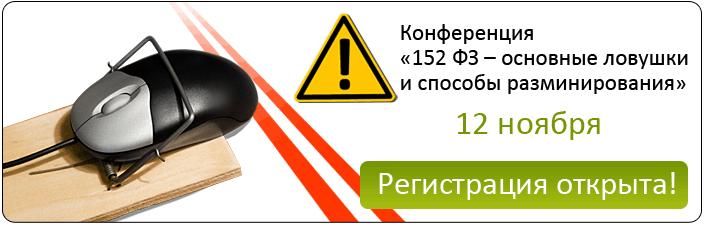 Мы собираем на однодневную конференцию:
представителей регуляторов
компании, профессионально занимающихся инфо безопасностью
ИТ компании, переделывающие свои продукты под требования закона
Тех ИТ директоров, кто уже прошел проверки
И  более 100 ИТ директоров, жаждущих послушать все предыдущие категории
Что мы ждем от Вас ?
Просим проявить гражданскую активность и прислать нам для выпуска методического пособия:
Свои вопросы регуляторам, консультантам, знающим людям
Собственные методики, внутренние нормативные документы, поделиться опытом
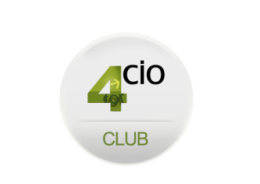 Лица ИТ – уникальный ИТ справочник
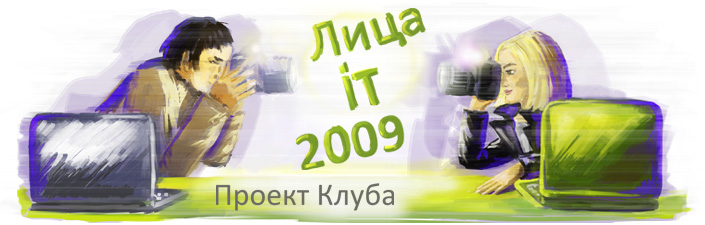 Уникальный проект – консолидированный справочник основных лиц ИТ (продолжение проекта ИТ в фотографиях).	

Что от Вас нужно… 
Разместить на нашем сайте или прислать на электронный ящик 4cio@4cio.ru свою фотографию и краткую информацию о себе.

Результатом проекта станет выпуск уникального, эксклюзивного электронного альбома «Лица ИТ»
Вопросы в письме
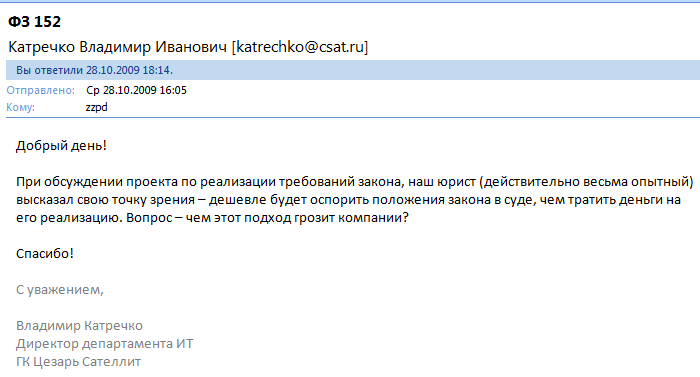 15 Декабря 2009 г.  Holiday Inn «Симоновский»
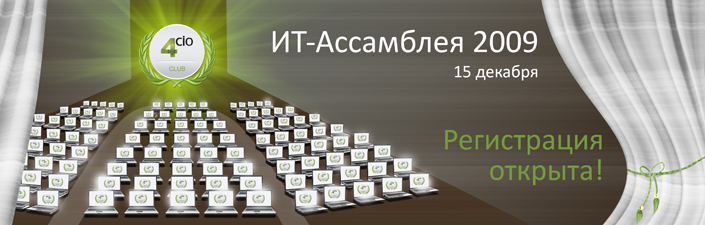 Формат: однодневная конференция, подводящее итоги года в сфере ИТ и обсуждающие планы на 2010 год.	
	Докладчикам – представителям крупнейших ИТ компаний и ИТ директорам капитанов Российского бизнеса дается уникальная возможность предложить ИТ сообществу свою точку зрения на происходящее в ИТ и повлиять на развитие отрасли в 2010 году.
Присылайте свои вопросы к главам ИТ компаний в клуб.
Адрес: assambleia@4cio.ru или 4cio@4cio.ru, что привычнее 
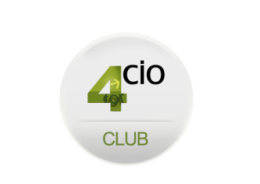 ИТ Ассамблея 2009. Докладчики.
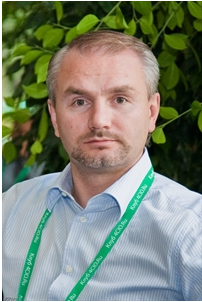 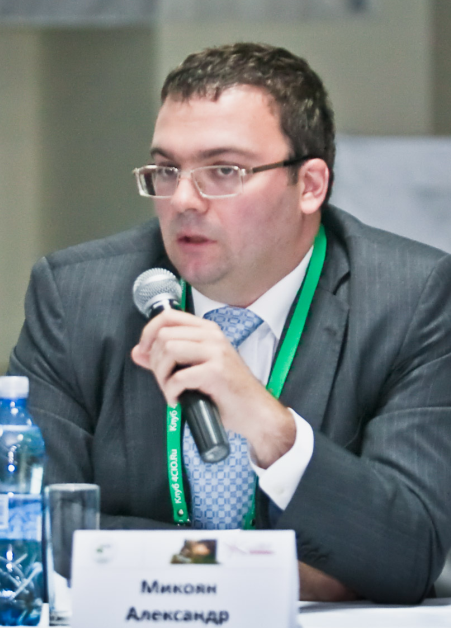 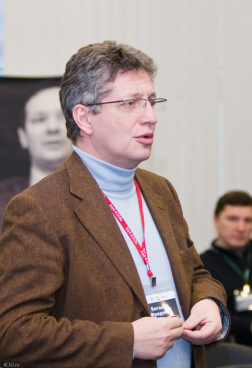 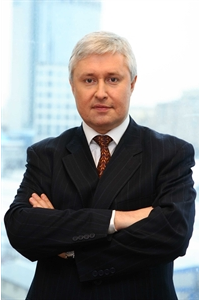 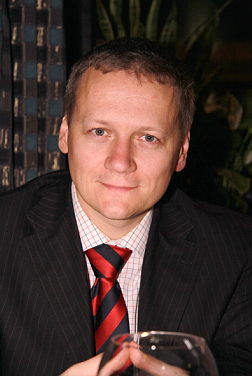 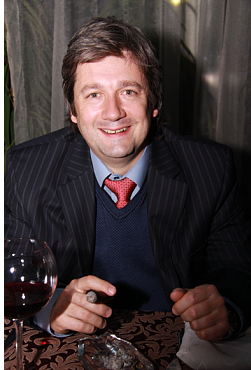 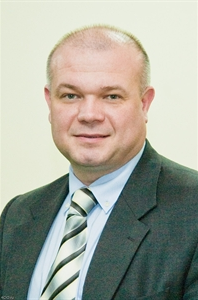 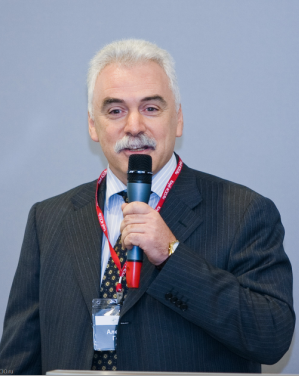 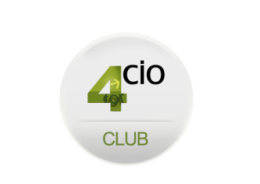 День Рождения Клуба. 18 декабря
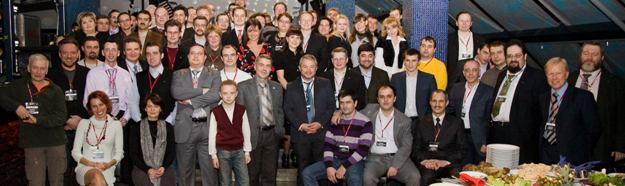 Нам 7 лет! И мы уверены, что это серьезный возраст. На протяжении семи лет мы работаем для Вас и стараемся сделать Вашу жизнь интереснее и 	насыщеннее.
Мы будем рады отпраздновать это событие вместе с Вами.

Ждем от вас идеи для сценария. Адрес идей: 4cio@4cio.ru

Вход по приглашениям.
О месте проведения будет сообщено дополнительно.
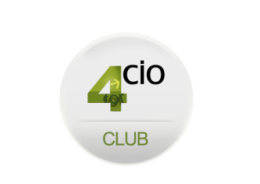 Кают Компания 2010. 1-8 мая.
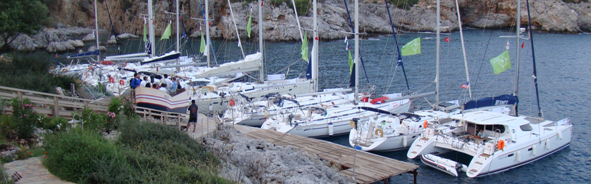 Место проведения: Средиземное море, Турция
	
	Кают Компания – это настоящие гонки, увлекательные конкурсы, интереснейшие экскурсии и, конечно же, незабываемый отдых и уникальный способ наладить деловые и дружеские контакты.
	С 1 ноября 2009 года мы начинаем формирование экипажей! Спешите! Только сейчас мы сможем гарантировать вам комфортабельное размещение. Количество лодок ограничено!
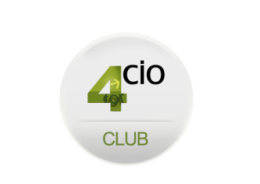 Клуб 4СИО.Ру. Мероприятия 2009.
Спасибо за внимание!

Вопросы?
Предложения?